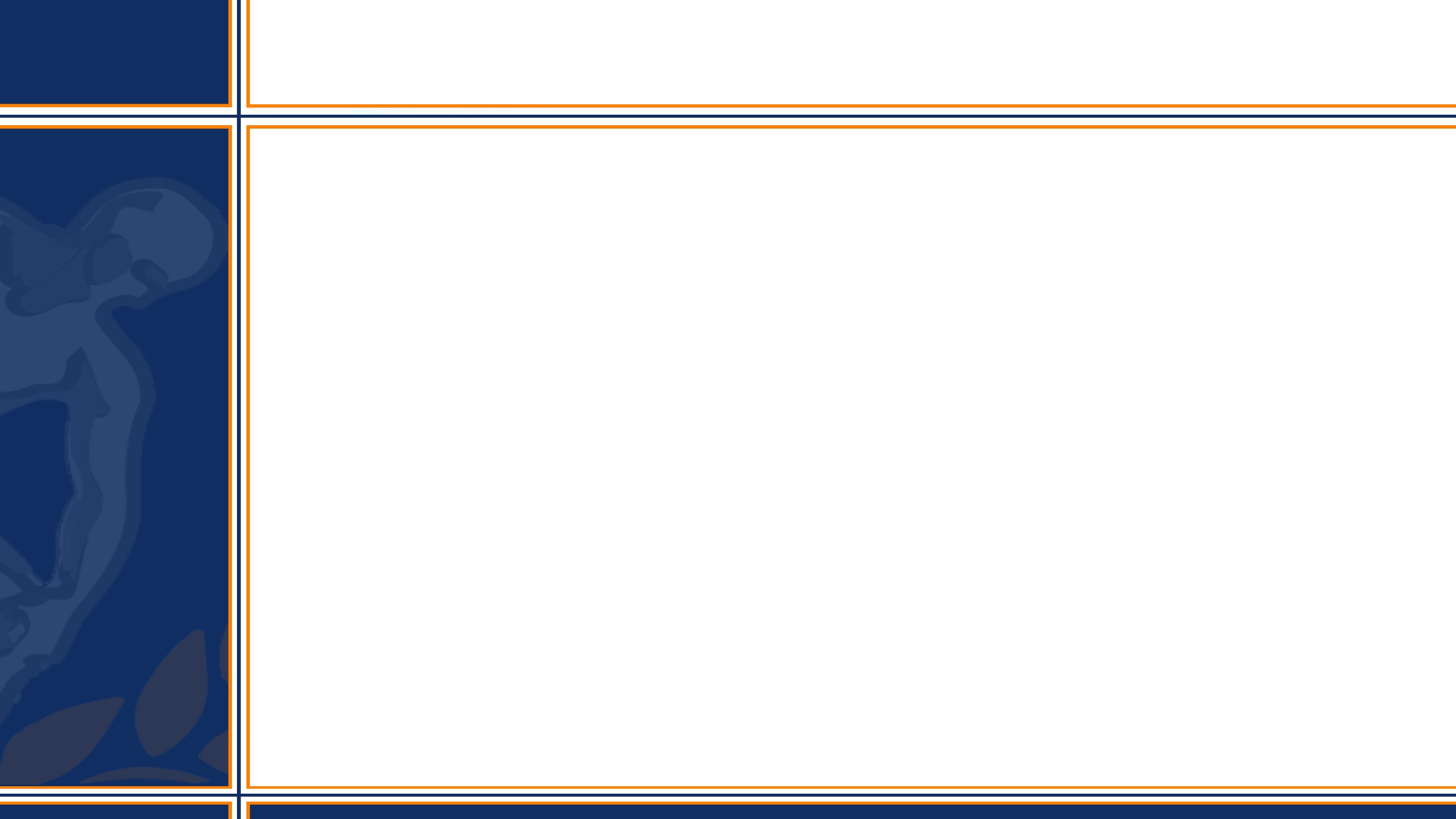 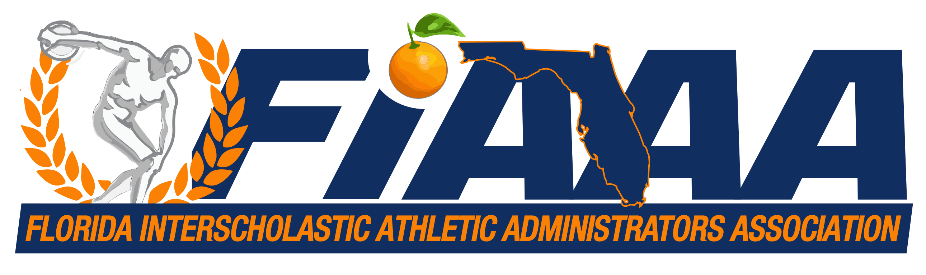 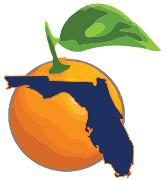 FHSAA
Administrative and Athletic Services Update






FIAAA – May 6th, 2018
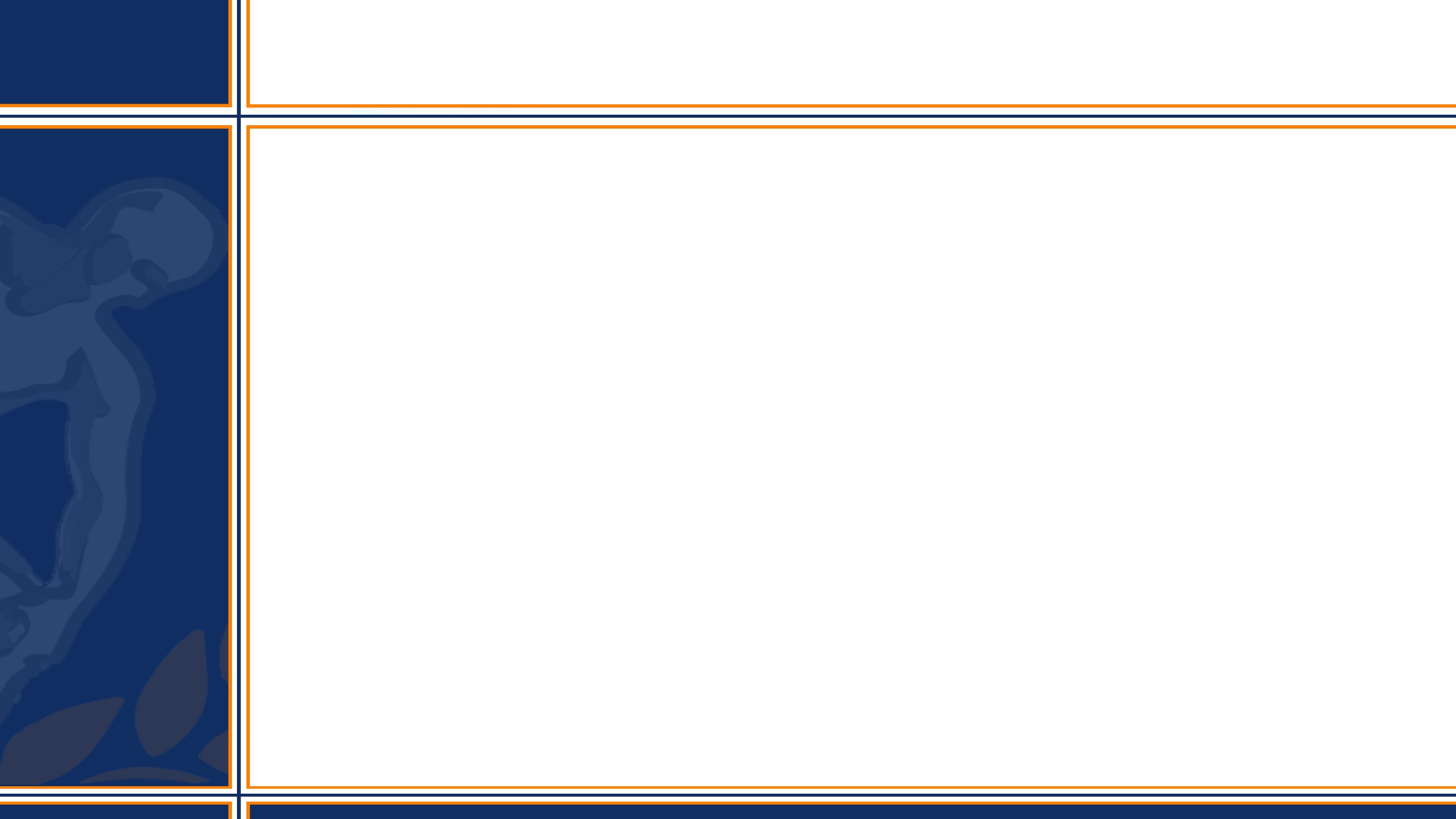 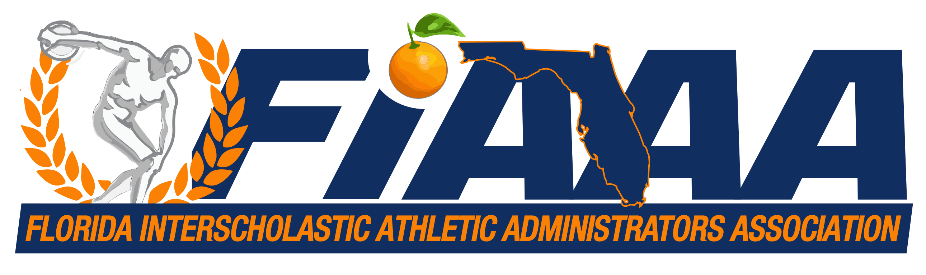 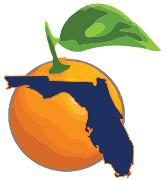 FHSAA
Jamie Rohrer
Associate Executive Director

Justin Harrison
Associate Executive Director FGainesville, Florida
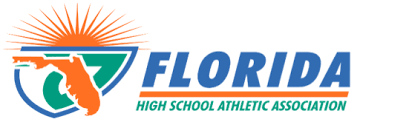 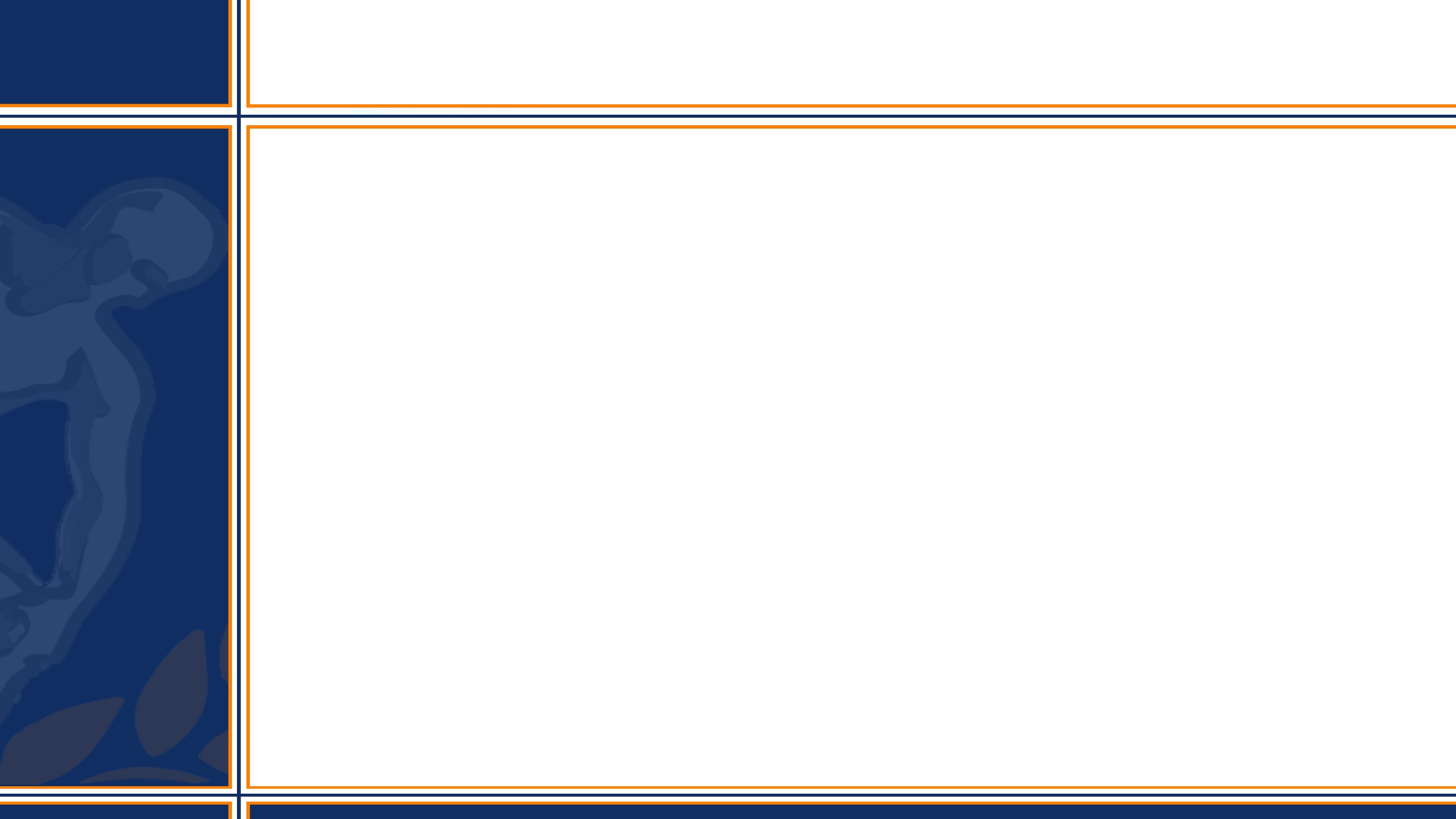 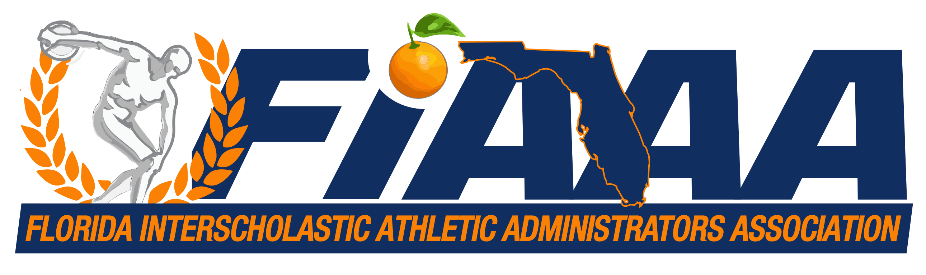 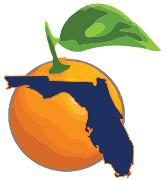 FHSAA
Administrative  Services Update
Student-Athlete Leadership Seminar – August 1st
Register by June 1st

Sport Participation Surveys
Due by June 25

MaxPreps App Available

Student Broadcasting Program
No cost to cover State Series Events

FHSAA Website / Social Media / Weekly Update
Have content?  Please share!  Good News Wanted!
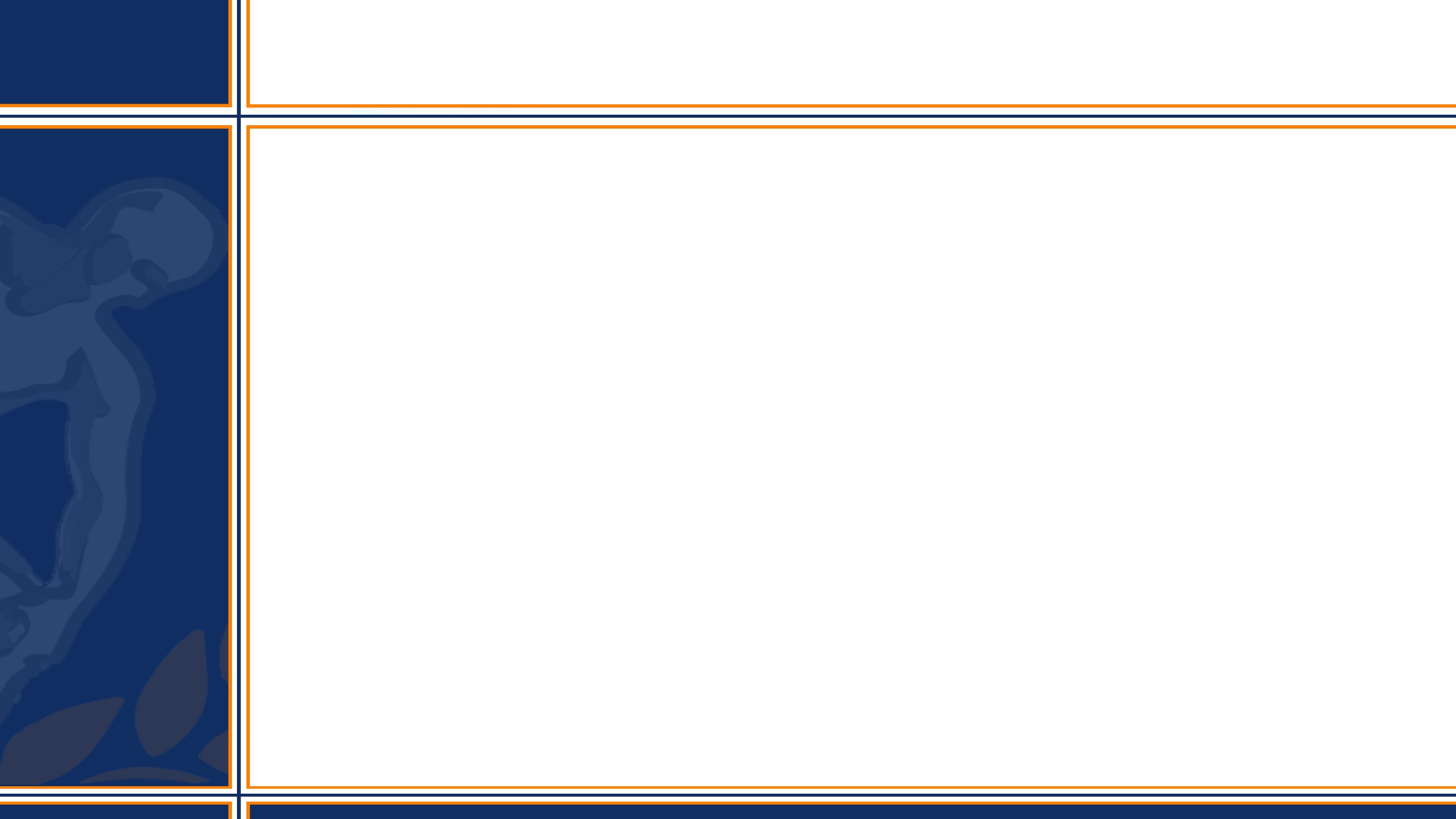 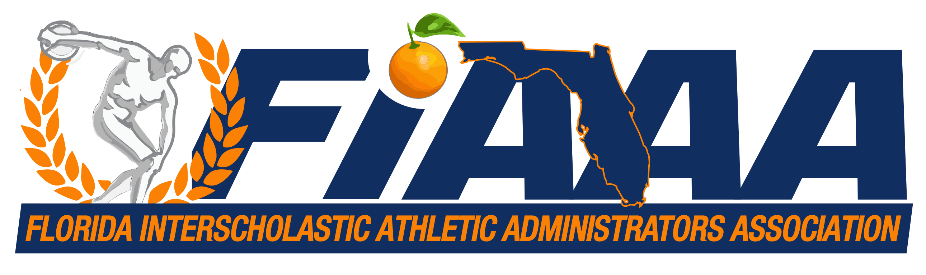 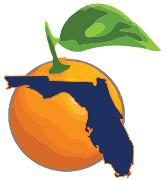 FHSAA
Athletic Services Update
Sport Commitments

Rosters (No SEL's)

Officials' Contracts and Meetings

Heat, Sudden Cardiac, Concussions Courses
Coaches and Student-athletes

Classification
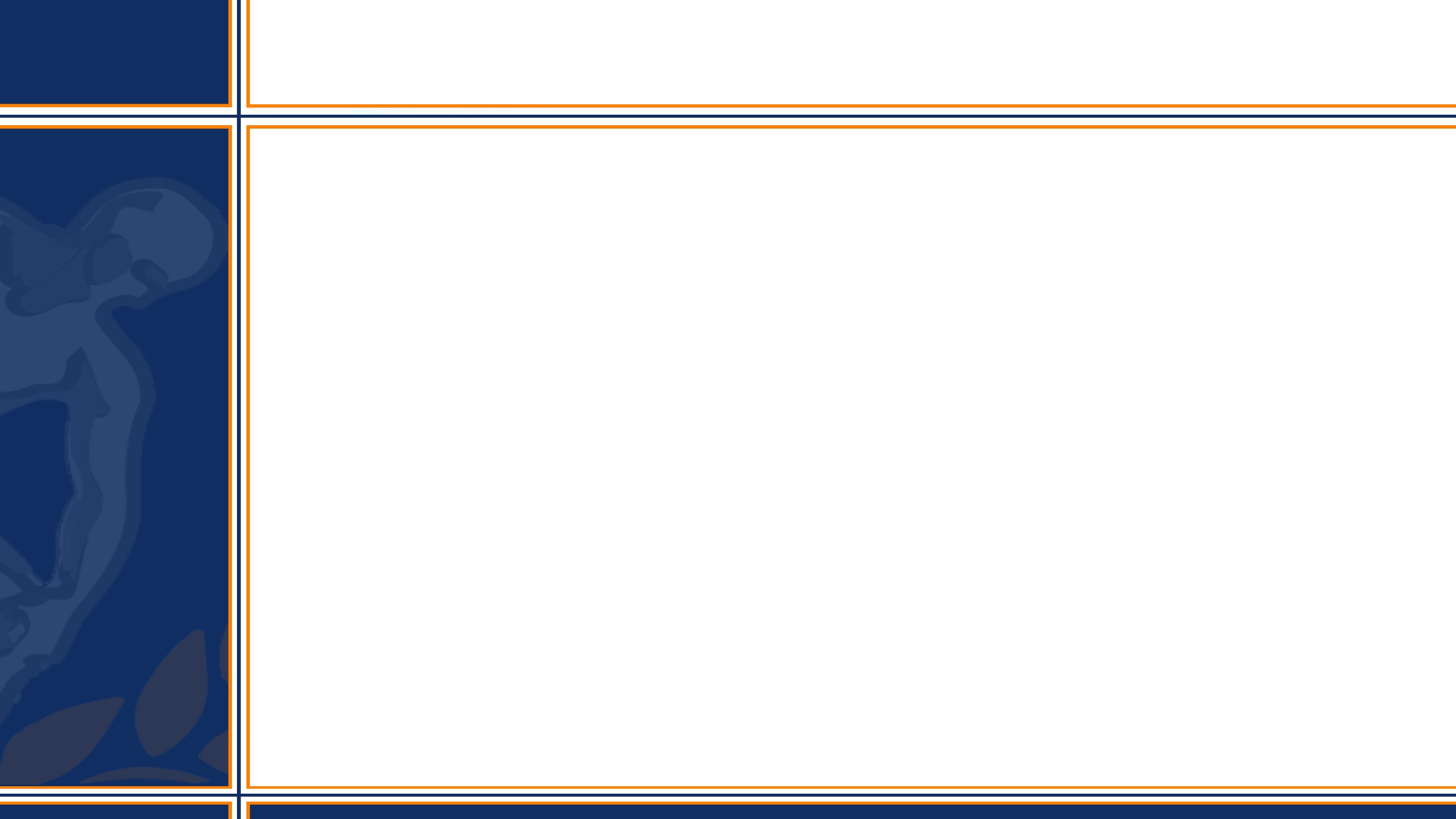 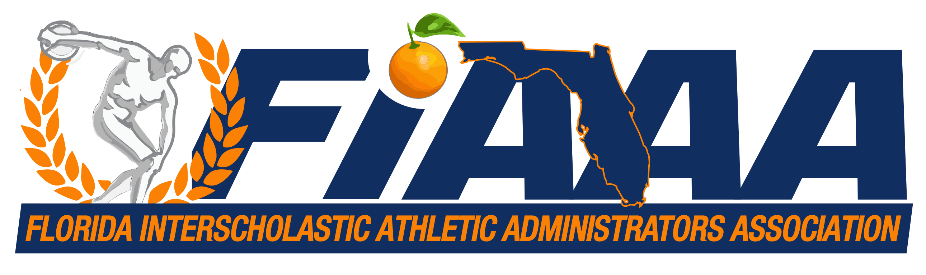 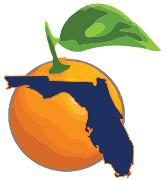 FHSAA
Athletic Services Update
Questions?

Thank you!